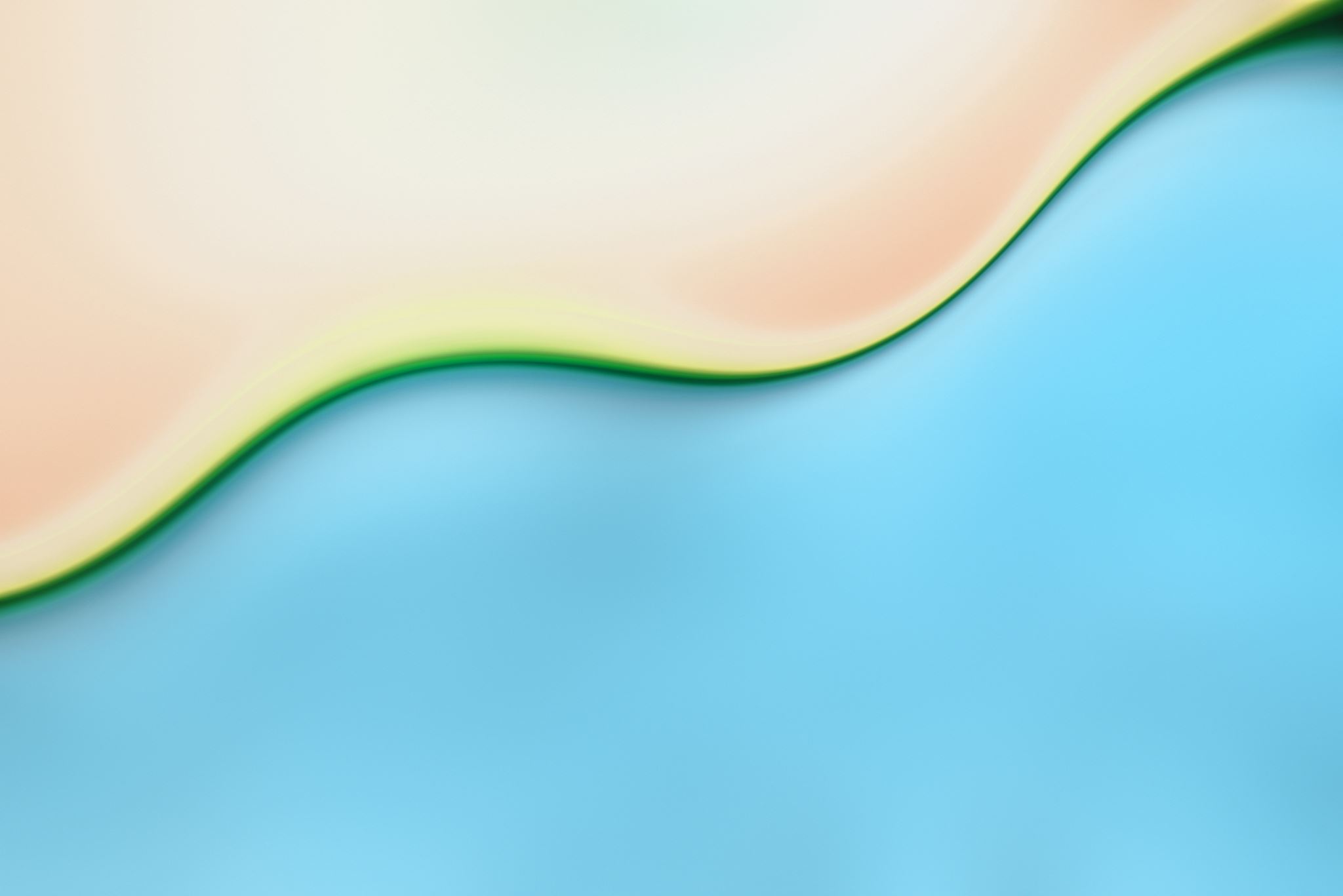 CIAO BAMBINIOGGI PRESENTIAMO LE…..
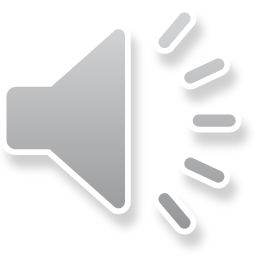 LE VOCALI
A     E     I     O     U
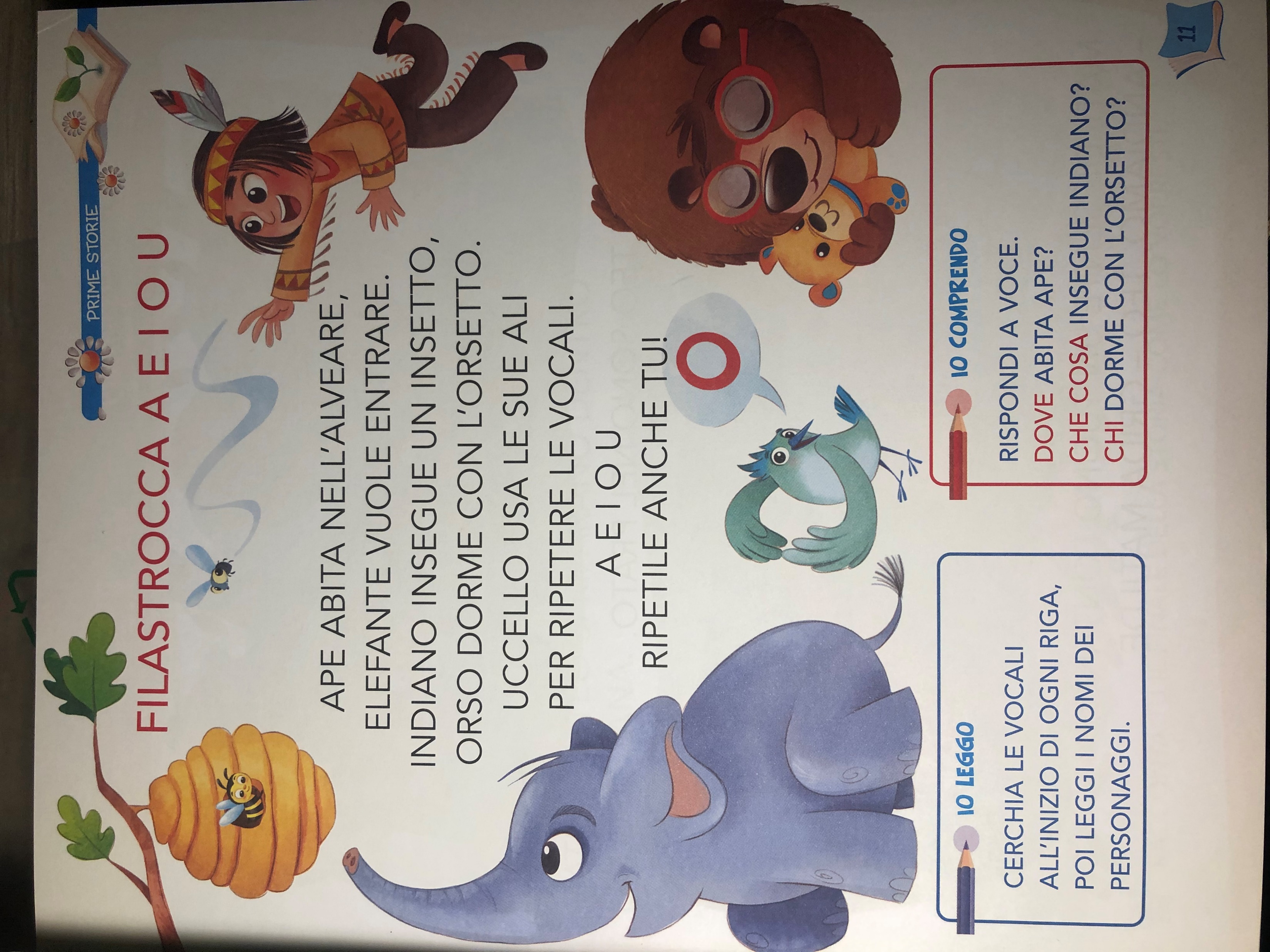 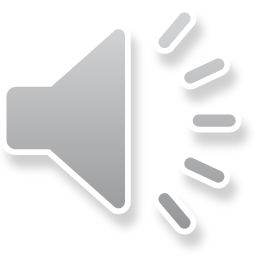 Riscrivi per tre volte in stampato maiuscolo
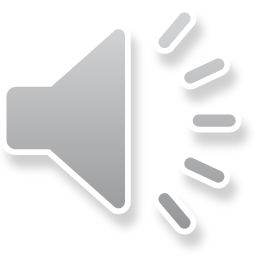 LEA AIUTA CIP
Cerchia le A e rappresenta con un disegno…
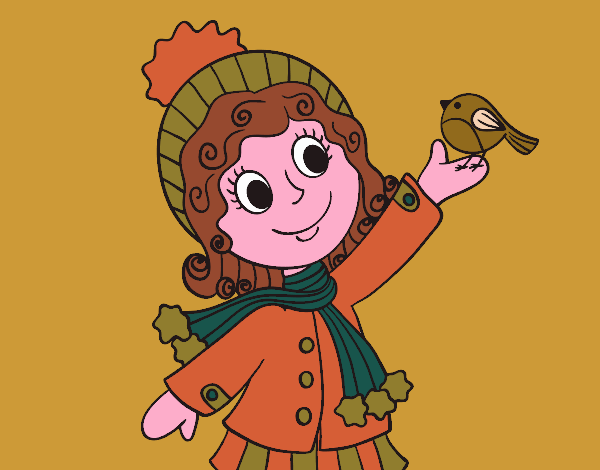